Happening: od divadla k náhodě a zase zpět
Co je happening?
Happening „… je mrtvým bodem mezi avantgardním divadlem a koláží.“ (O'Doherty)
Je to „koláž z jednání“ s neuzavřeným principem času a prostoru, kterou není možné opakovat, a při které jsou ve větší míře, než v případě divadla, dobrovolně aktivizováni diváci. Happening je vždy intermediální, aniž by nadřazoval určitou uměleckou složku, herectví v něm je disparátní, nemá mimetický a reprezentativní charakter a katarze, je-li jaká, je koánového typu. Happening je součástí akčních umění.
„Rozbijte svůj prostor (…) Rozbijte svůj čas …“ „Break up your space (…) Break up your time …“ Kaprow: How to make a Happening: 1966.
„Happening byl šarádou pro publikum, ale lišil se od divadelního vystoupení aktivní účastí diváků.“ („De happening was geen toneelstukje voor publiek, maar onderscheidde zich van spektakel door alle aanwezigen actief te laten bijdragen aan het werk.“ In: Limon: 2011, s.42.)
terminologie
Koláž			vstup reality do obrazu
	Asambláž		vstup reality do sochy
	Environment		socha se stává prostorem
	Action painting	procesuálnost tvorby
	event			anekdotická nereprezentativní událost
historické vymezení
Počátky 1954 – 1962
Nejvýraznější etapa happeningu: II. polovina 60.let minulého století

Fluxus (USA/DE)
Gutai bidžutsu kjókai (jap)
Českoslovenští umělci 60.let minulého století
Teritoriální vymezení
Spojené státy americké
New york
Japonsko
Ósaka
Tokijo
Československo
Praha
Brno
Institucionální vymezení
Black mountain college
John cage 
Merce cunningham
Joseph albers (bauhaus)
New school for social research
John cage
Erwin piscator
Reuben Gallery, nyc
Ag gallery, nyc
Kolín nad rýnem
Wuppertal
Stuttgart
dÜsseldorf
Ateliér mary Bauermeisterové
Elektronické studio západoněmeckého rozhlasu
Bokundžikai
Gutaipinakotheka, ósaka
Tokijský fluxus, tokijo
Umělecko-historické žánrové vymezení
Happening se pohybuje na pomezí výtvarného umění (sochařství a malba) a divadelních umění
Spadá však pod množinu specifickou, množinu akčních umění (akční tvorba)
Ta mimo happening zahrnuje také formy eventu, asambláže i performance
Výtvarné umění: action painting
Action painting = informel = gestická (gesční) malba = tašismus
V U. S. A. vychází z abstraktního expresionismu
Ve francii a v německu ze surrealismu a expresionismu
Jackson pollock
Georges mathieu
Michel tapié
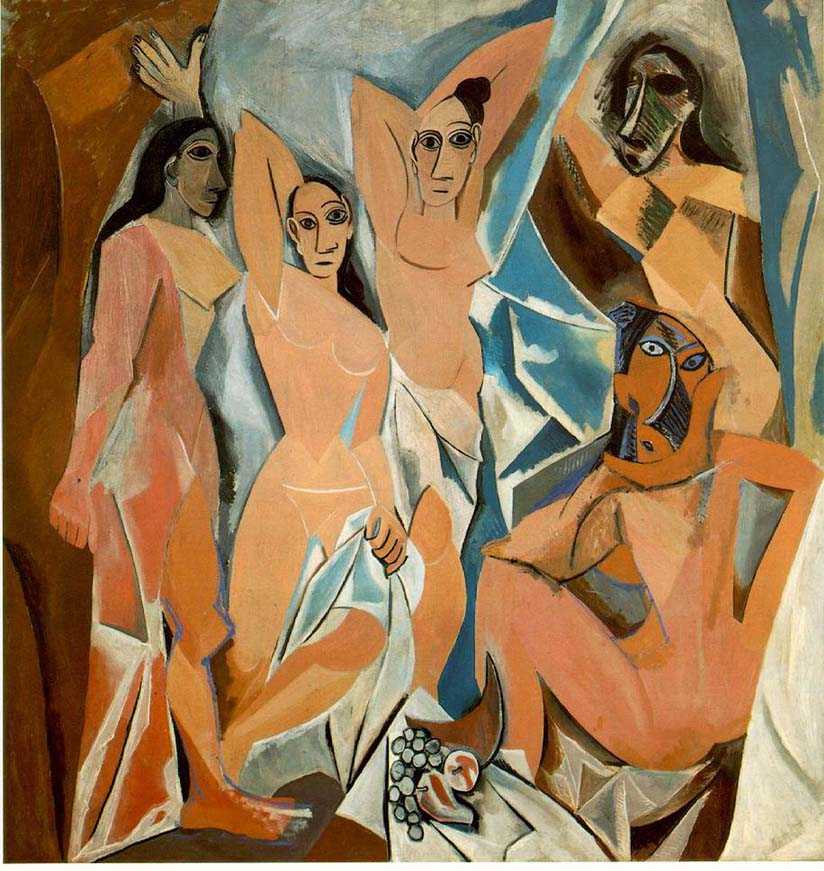 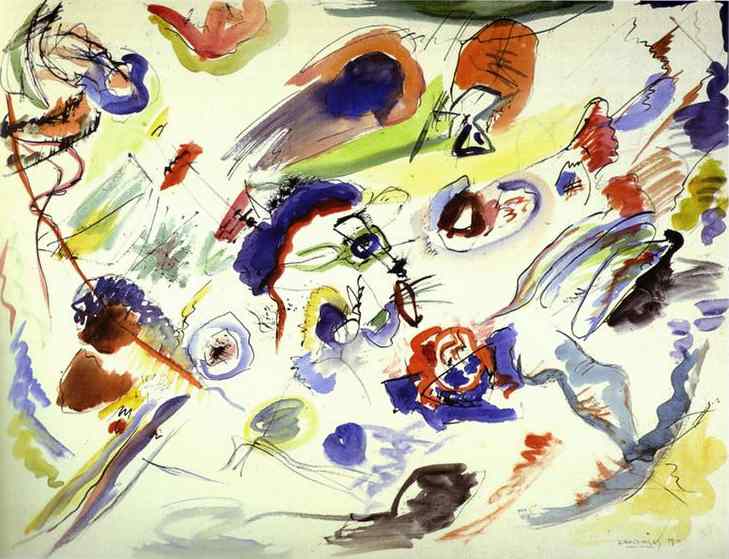 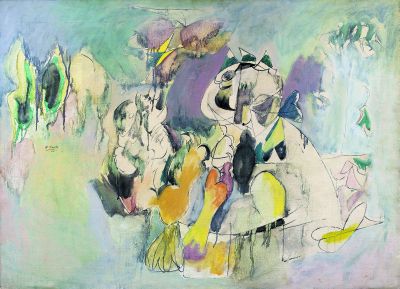 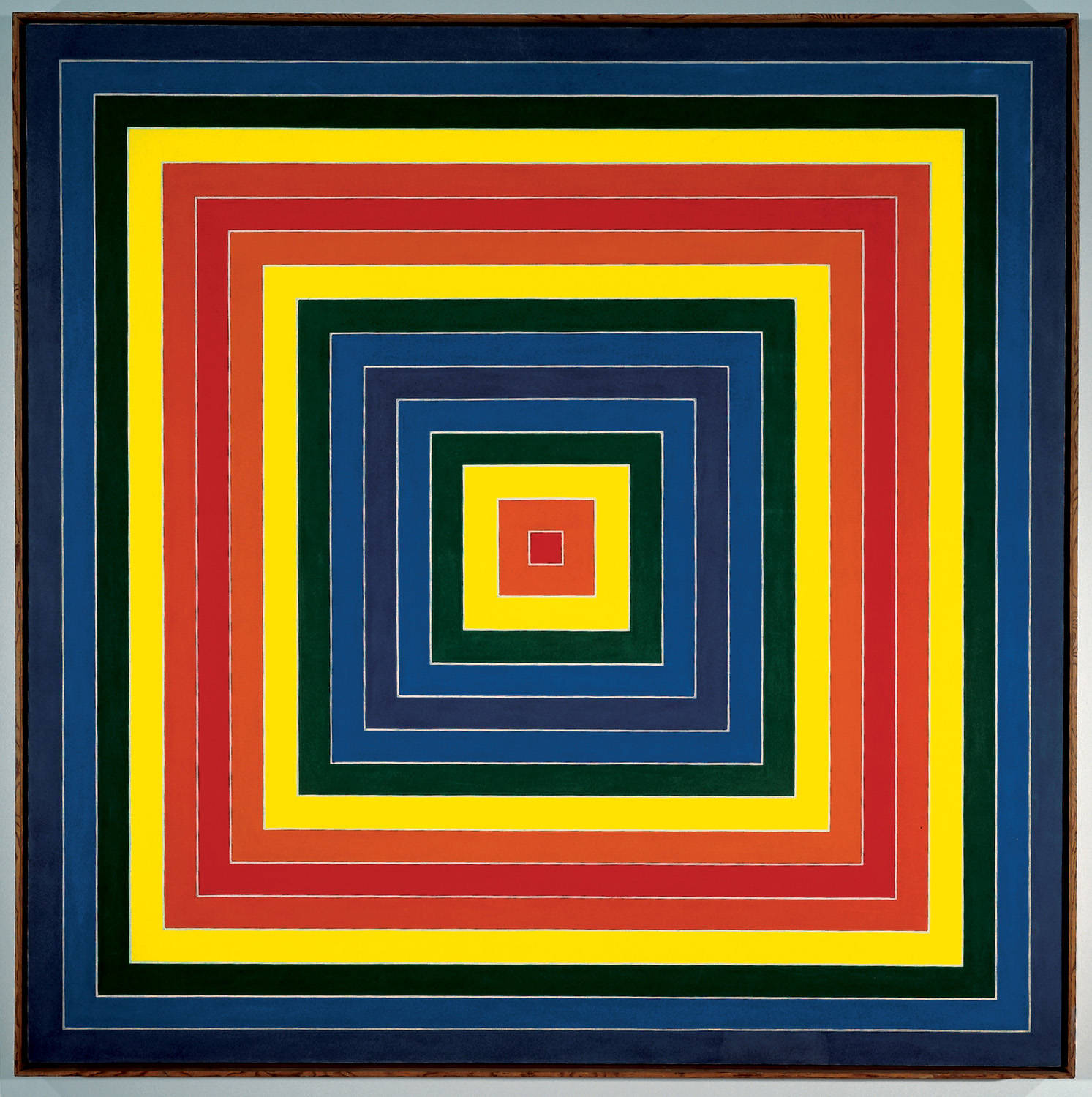 Hans hofmann    David alfaro siqueiros
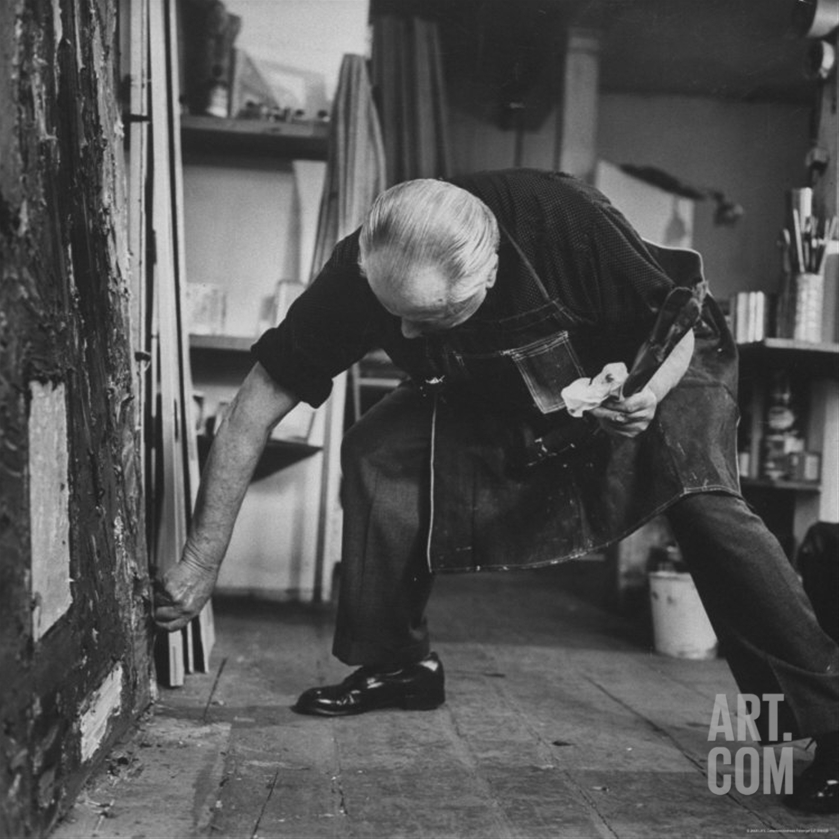 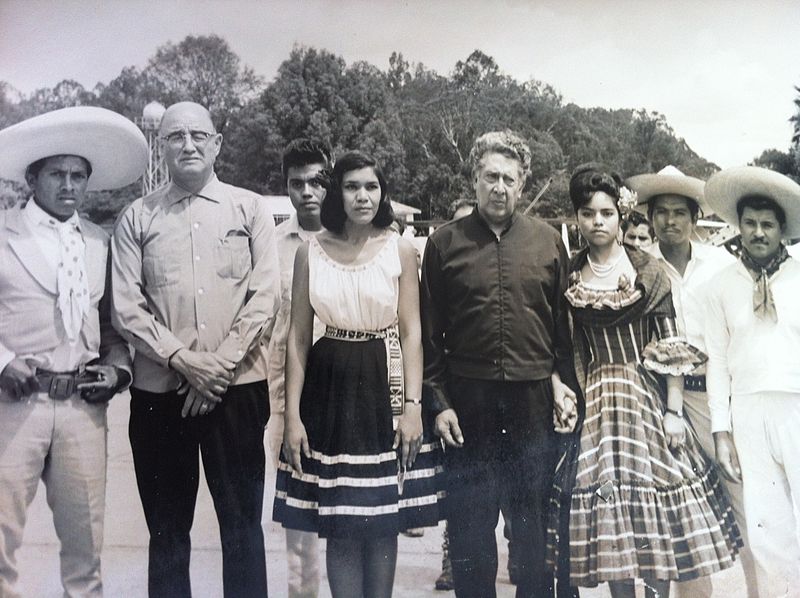 Hans hofmann (1880 – 1966)
David alfaro siqueiros (1896 – 1974)
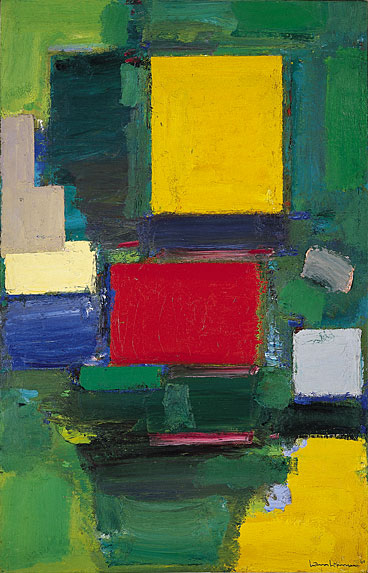 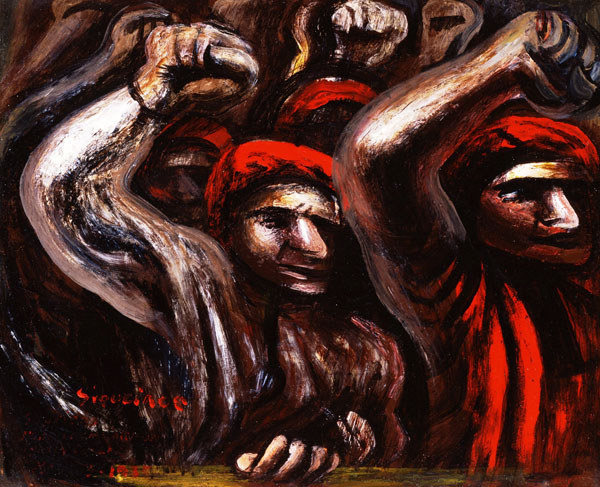 Jackson pollock
Paul Jackson pollock 
1912 – 1956
Narodil se ve wyomingu, ale žil a tvořil v New yorku
Technikou drippingu začal pracovat v letech 1947 – 1950
https://www.youtube.com/watch?v=KNwvUco146c
Georges mathieu
Georges mathieu
1921 – 2012
Narodil se v boulogne sur mere, ale tvořil v paříži
Zdivadelňoval proces malířské tvorby pod vlivem japonské kaligrafie
Roku 1954 vystoupil v tokiju
https://www.youtube.com/watch?v=a8Ai_iRqzQk
Action painting a kaligrafie
Pandánem americké školy action painting je v evropě informel či pařížská lyrická škola
Tyto směry nacházely inspiraci v tradičních i moderních školách asijské kaligrafie
Bokundžikai a Širju morita
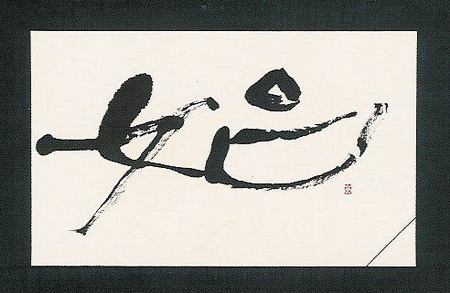 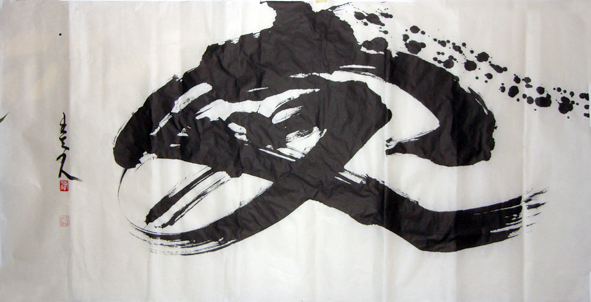 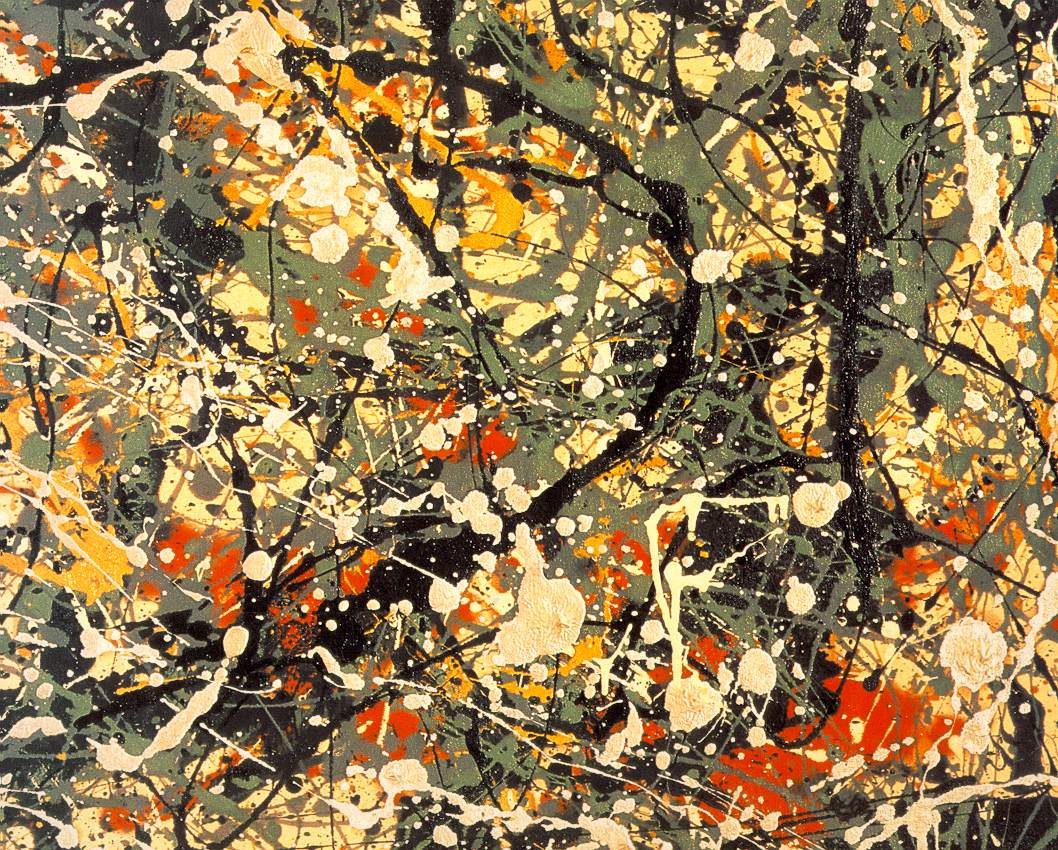 Výtvarné umění: koláž
Vstup všednodennosti do uměleckého artefaktu
Pablo Picasso a Georges braque: 1912
Kurt Schwitters: 1919 (merz)
Max Ernst: 1919
„Poezii by měl psát každý!“ Comte de Lautréamont
Všednodennost je požadavkem předválečné avantgardy
„Můžete se vyhnout umění tím, že budete mísit happening s životními situacemi.“  Kaprow
Divadlo: event
Sochařství: asambláž
Asambláž je přenesením koláže z plochy do sochařské tvorby, a environment podle principu koláže aranžuje prostor.  Ve chvíli, kdy do environmentu vstupuje jednání, vzniká happening.
Počátky tohoto podžánru sice leží již v éře berlínského dadaismu (1920), plně rozvinut byl však teprve surrealisty (po roce 1924)
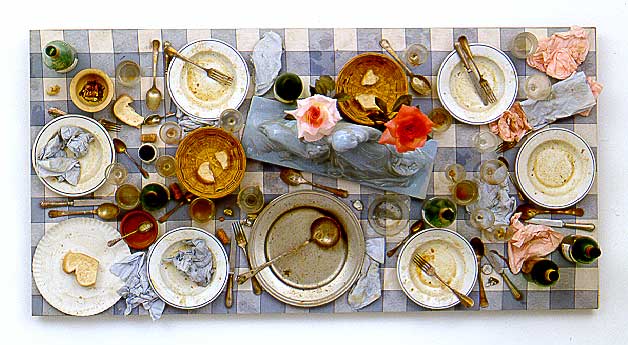 Sochařství: environment
Environment je extenzí asambláže do prostoru. Celý prostor se stává asambláží, sochařským konceptem.
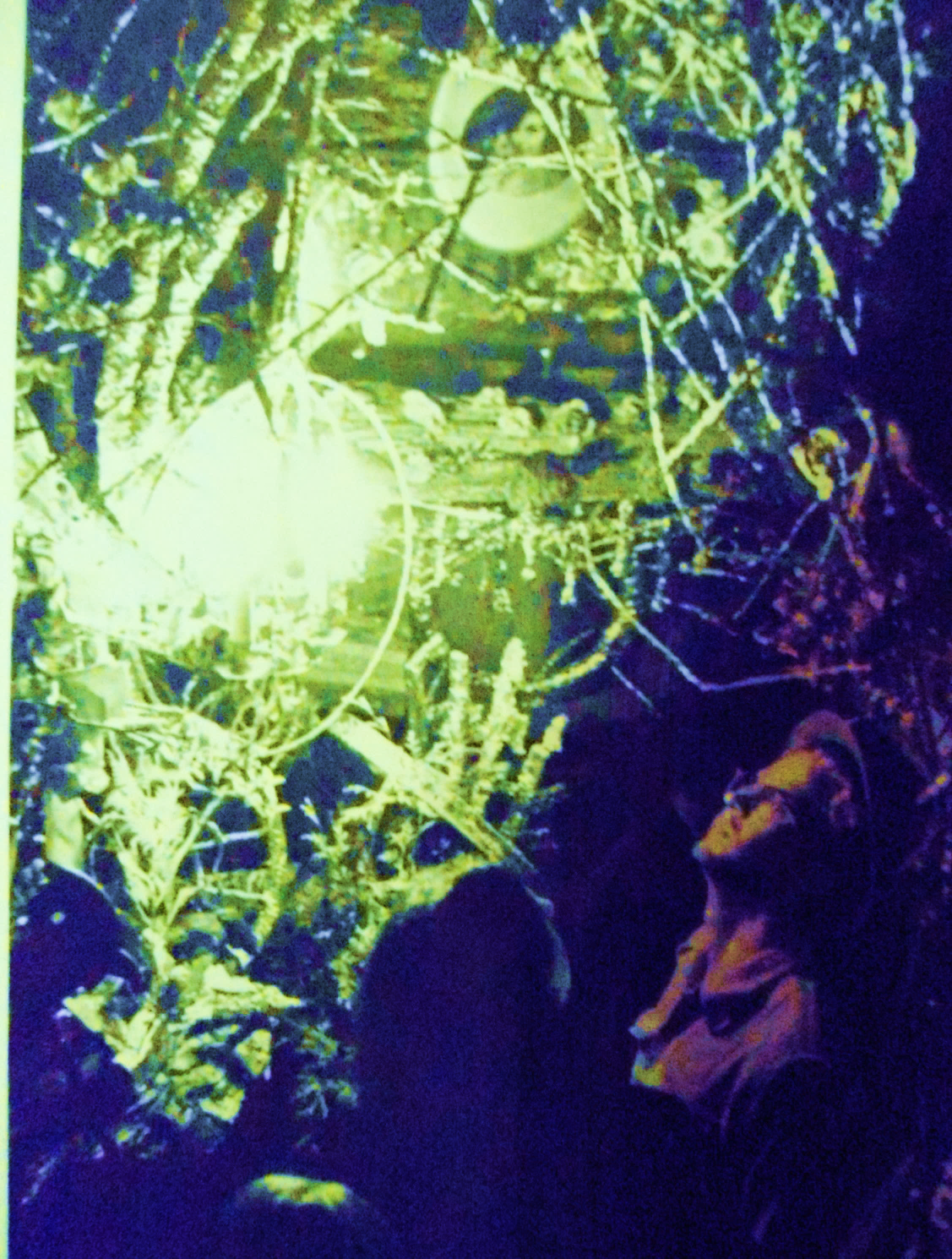 Happening z etymologického hlediska
To happen = přihodit se, náhodou se udát.
Happening = událost
Piece, event, performance či activity, dále jsou to např. Theatre Piece (Bob Whitman), Action Theatre (Ken Dewey), Kinetic Theatre (Carolee Schneeman), Théatre Total (Ben Vautier), Ray Gun Theatre (Claes Oldenburg), Orgien Mysterien Theater (Herman Nitsch). 
Specifičnost pojmu Happening je vyzdvižena grafickým intenzifikátorem „H“
Happening a náhoda: John Cage a I´ťing
John cage (1912 – 1992)
https://www.youtube.com/watch?v=B_8-B2rNw7s
Buddhismus a zenbuddhismus
Buddha Šákjamuni (Siddhárta gautama)
Mahájána a theraváda
Zen 
Džhjána
Čchan
Japonsko: buddhismus v 7.století, zenbuddhismus ve 13.století n.l.
Bódhidharma
Nirvána
Prázdnota (šúnjatá,  空)